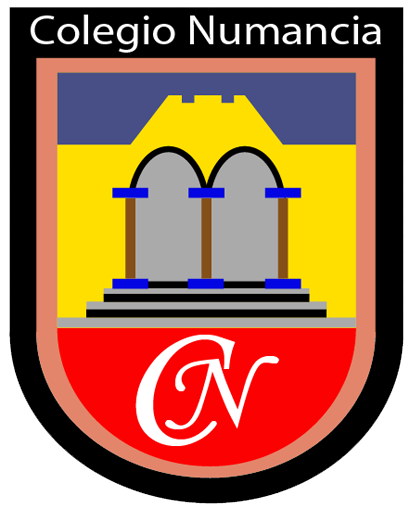 English ClassUnit 0
Primero Básico
01 – 04 – 2021
01
03
02
Learning Outcome
Review
Let’s talk!
04
Activities
¡Ten a mano tu cuaderno de inglés y tu estuche!
01 – 04 – 2021
Learning Outcome:
Contestar preguntas clave
What did we do last class?
https://www.youtube.com/watch?v=pWepfJ-8XU0&ab_channel=SuperSimpleSongs-KidsSongs
Pets
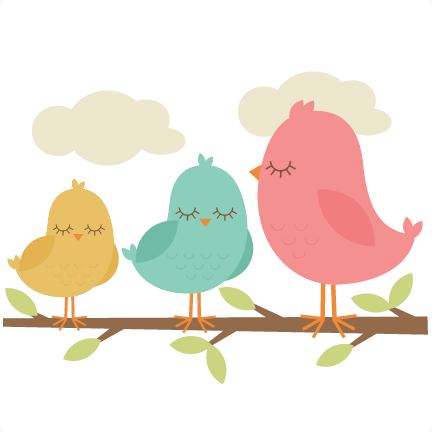 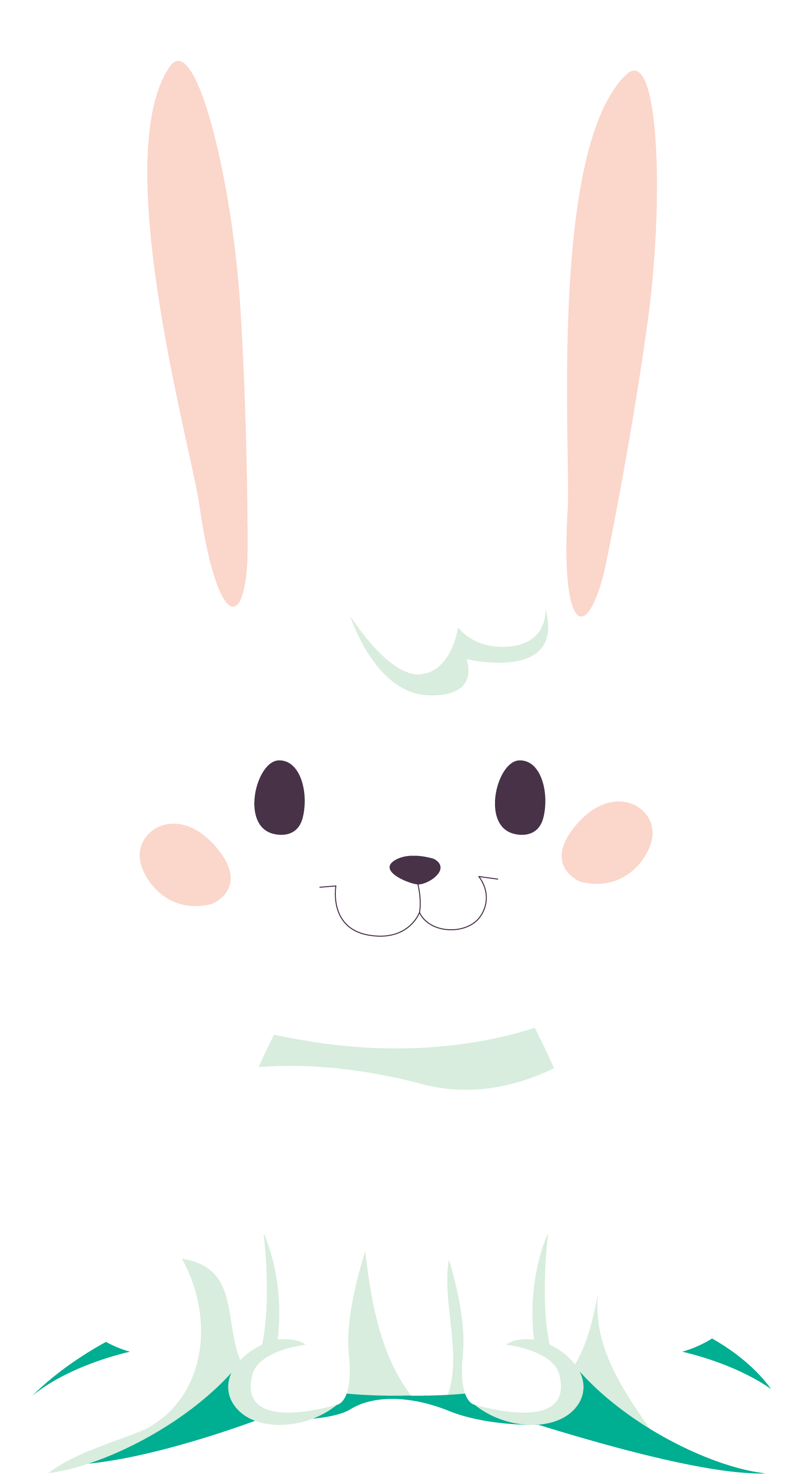 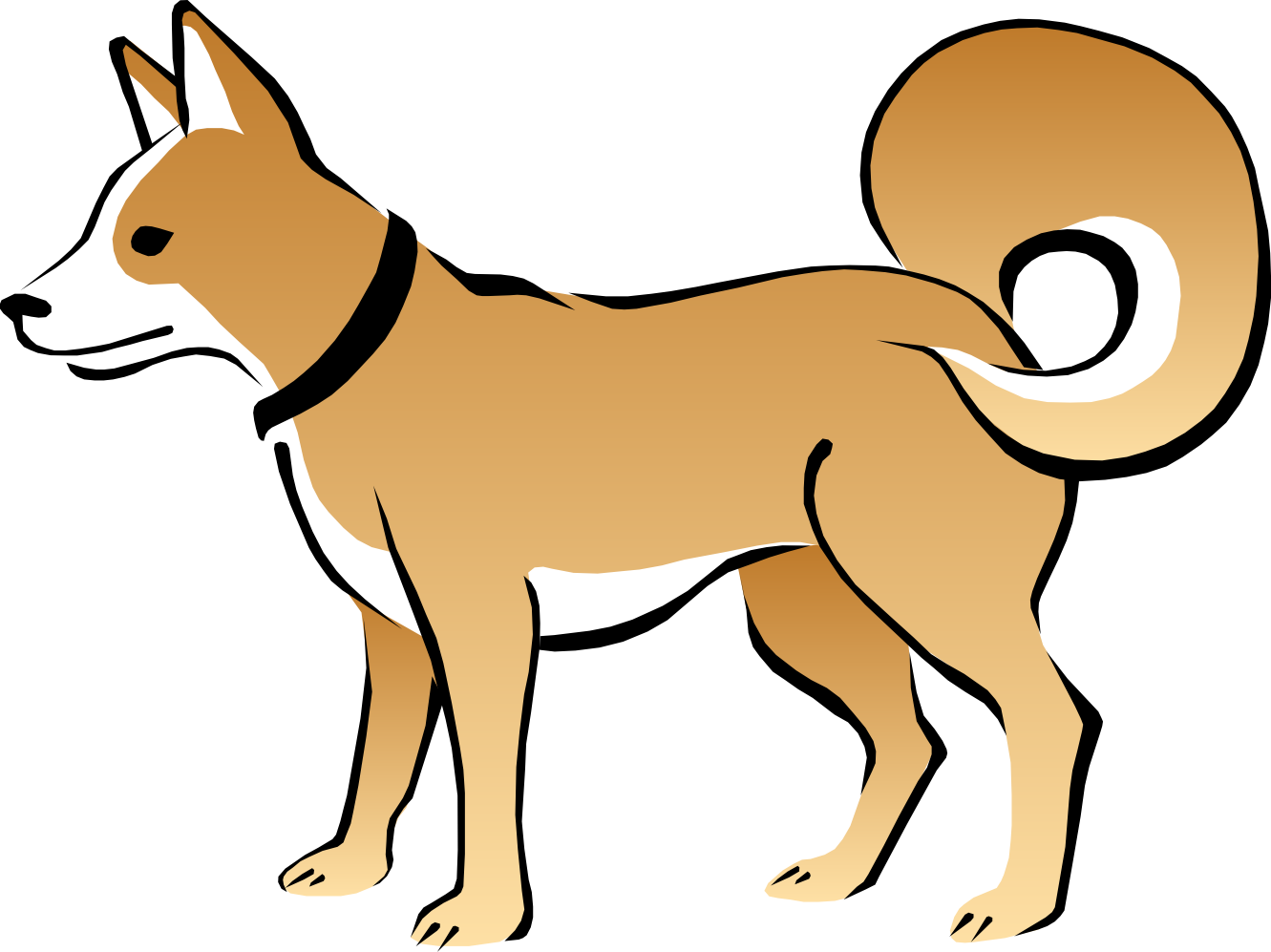 Bird
Dog
Rabbit
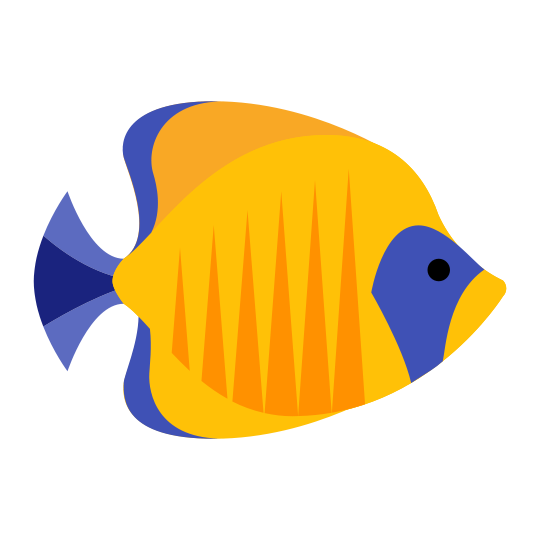 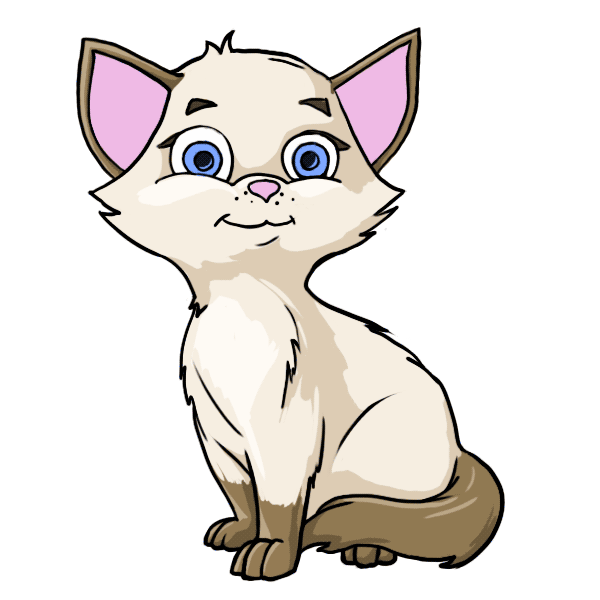 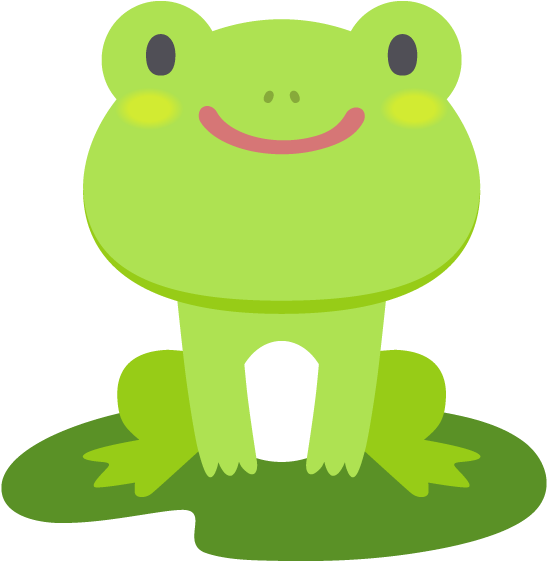 Fish
Frog
Cat
Esta actividad fue realizada y revisada en clases. Los estudiantes escuchan, luego dibujan y colorean según corresponda.
Act. 1:
Listen, draw and color:
1) Purple dog
3) Red cat
2) Green bird
Key Question:
1. What color is your pet?
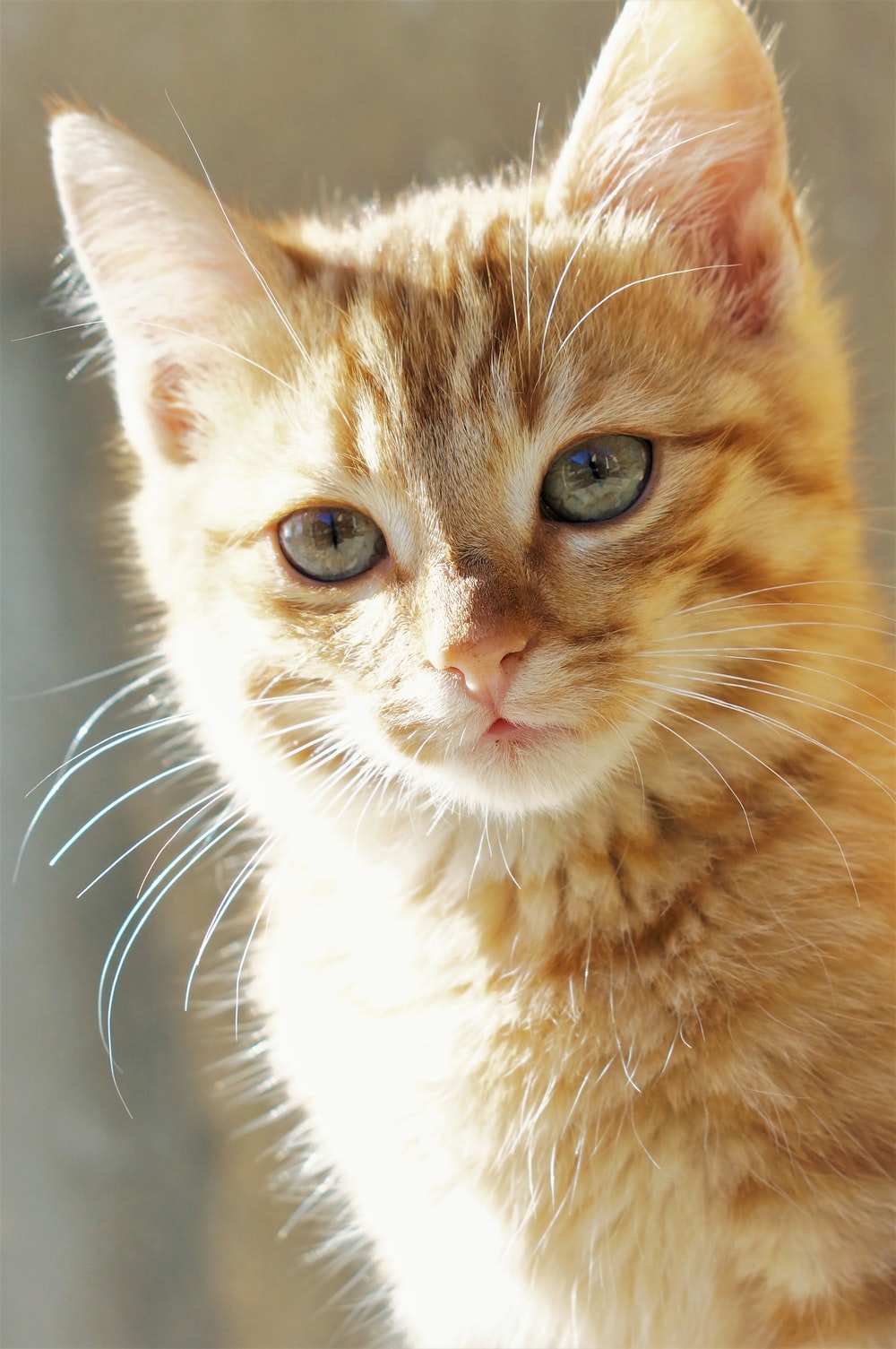 ¿De qué color es tu mascota?
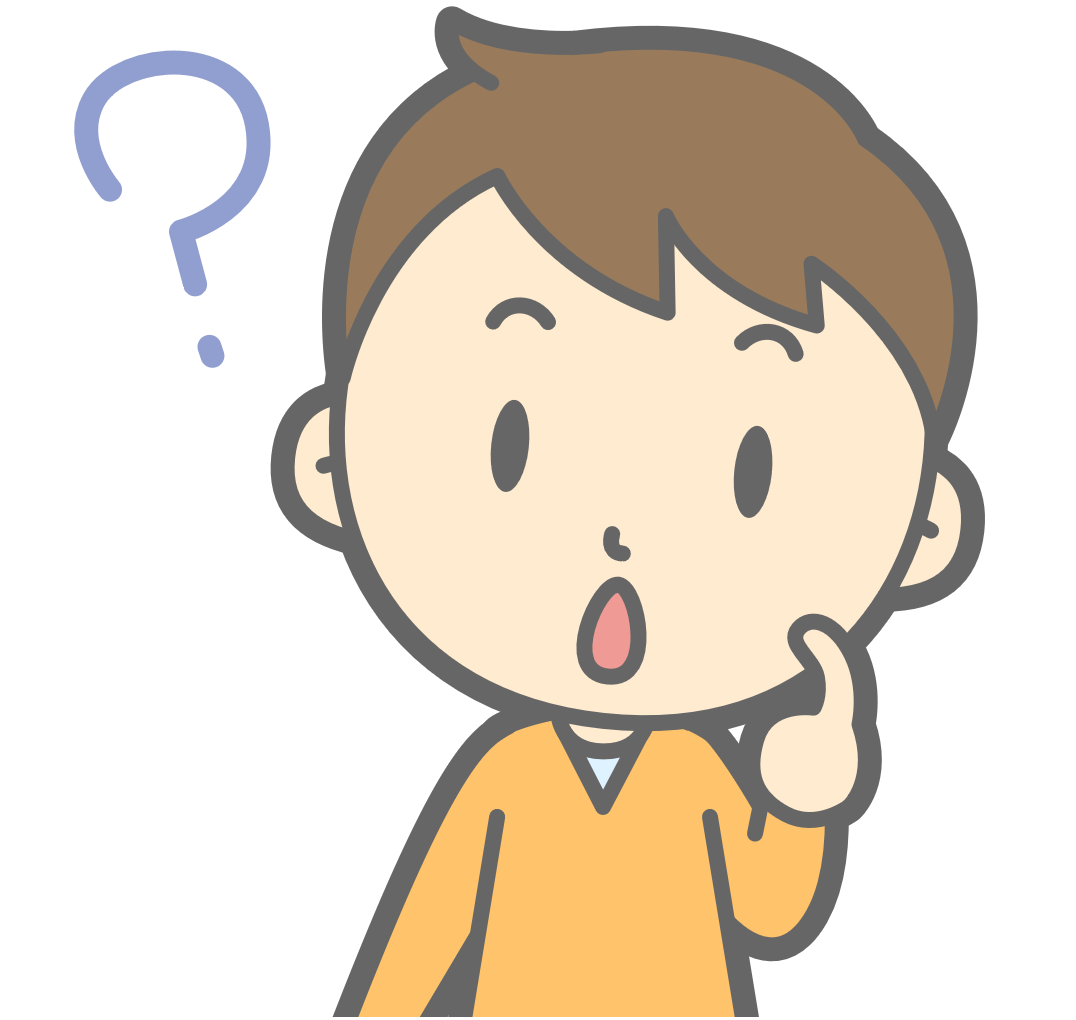 Yellow and orange!
Responde en tu cuaderno. Fíjate en el ejemplo de la derecha:Si no tienes mascota, puedes pensar en una que te gustaría tener
What color is your pet?
Example:
________
________
Excellent job!
See you next class!
Cualquier duda, pueden escribir a mi correo: 
f.olivares@colegionumancia.cl